Hutterites and Their Notions of Health
By Derek Walde
Location of Hutterite Colonies
2016 Census= 35,000 Hutterites living in Canada
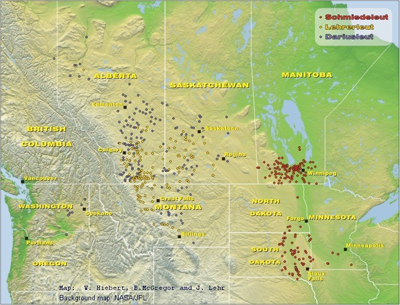 Hutterites
Hutterites
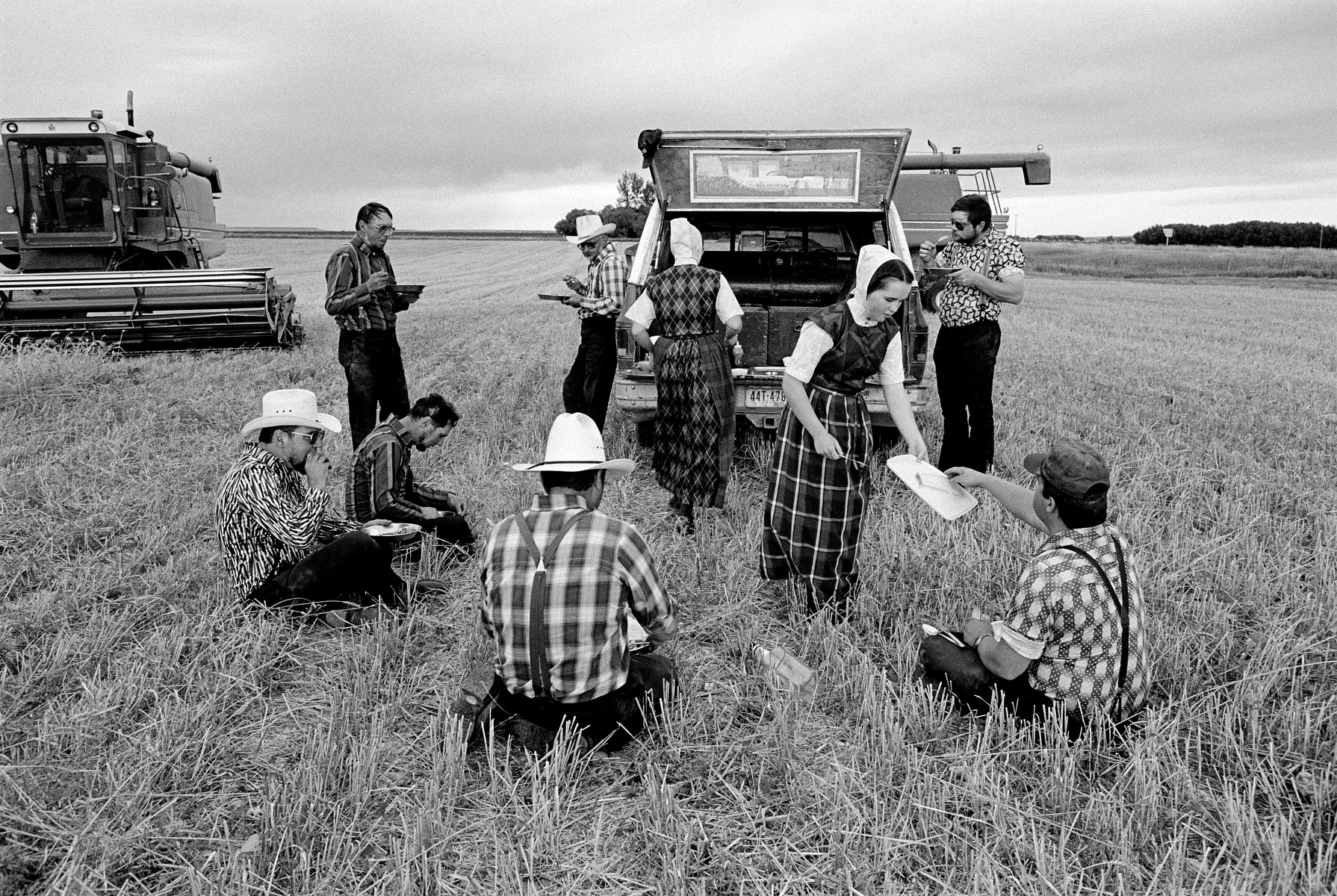 Live by Ana-Baptist teachings
Holy Bible is inherent word of God 
Fundamentalist Christians 
Three Characteristics of A Hutterite Lifestyle
Live communally
Non-materialistic, and simplistic
Culturally and geographically separated from society

“In the end all these beliefs and the adherence to a strict lifestyle, is to overcome temptations and never stray from the path of righteousness.  The regulations are intended to combat selfishness, individualism, greed and the will to earn more.”
Medicalization In Hutterite Communities
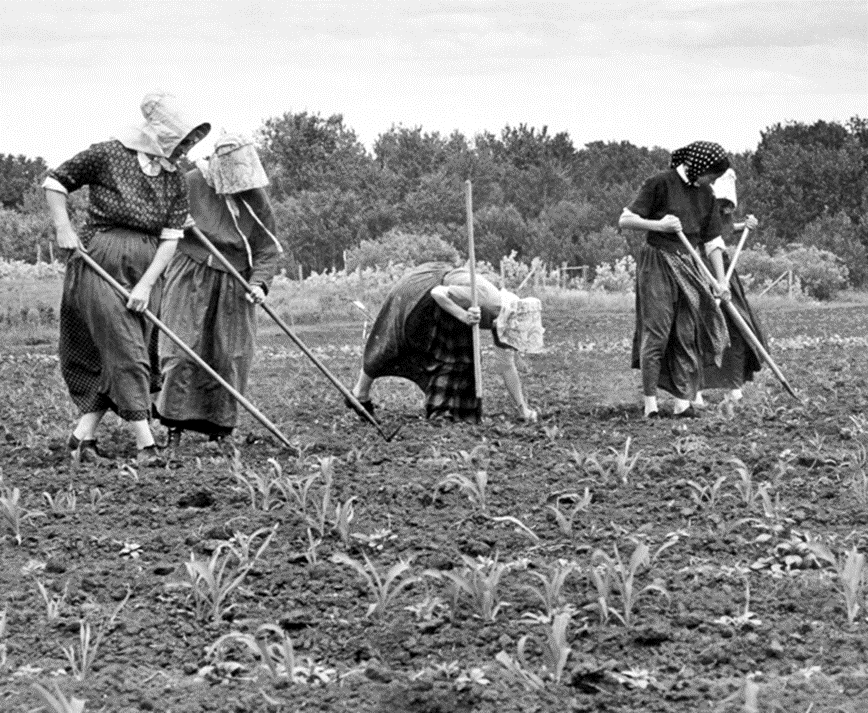 The shift towards Medicalization in Hutterite colonies was driven by the pursuit to achieve:
A communal state of healthiness
To be a good worker for God and the colony
Death
Death is considered the most important moment in a Hutterite’s life, as it marks the entry into eternal life in Heaven.
There are 3 reasons for a positive view of death, based in religious doctrine:
Ritualized tradition in funeral services
Faith in an afterlife
Social Cohesion
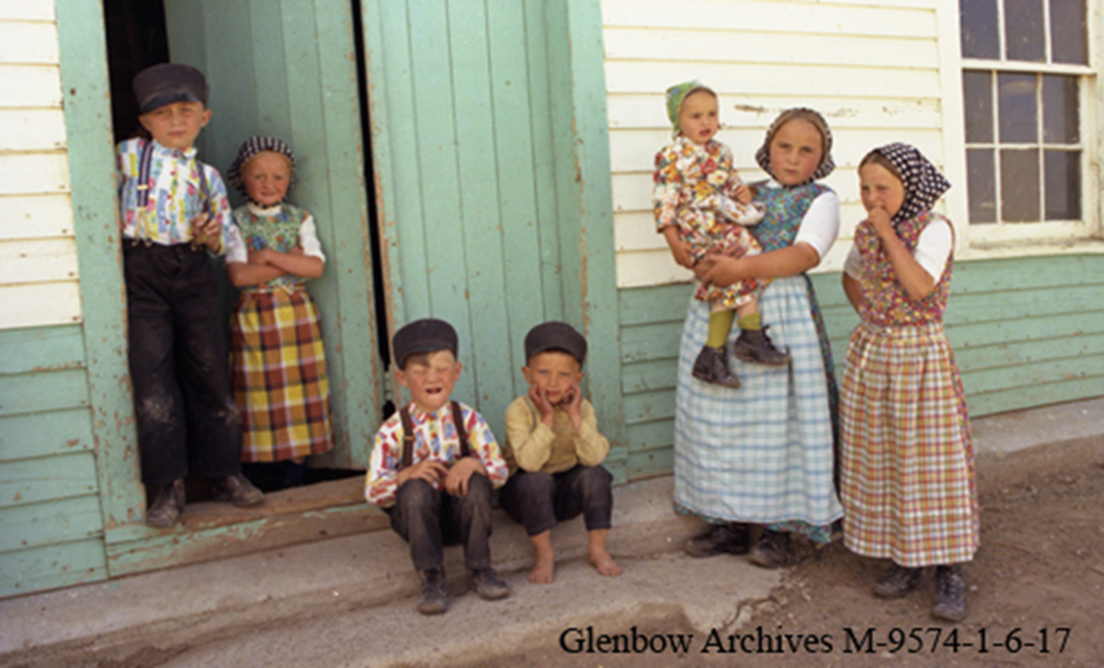 Mental Health
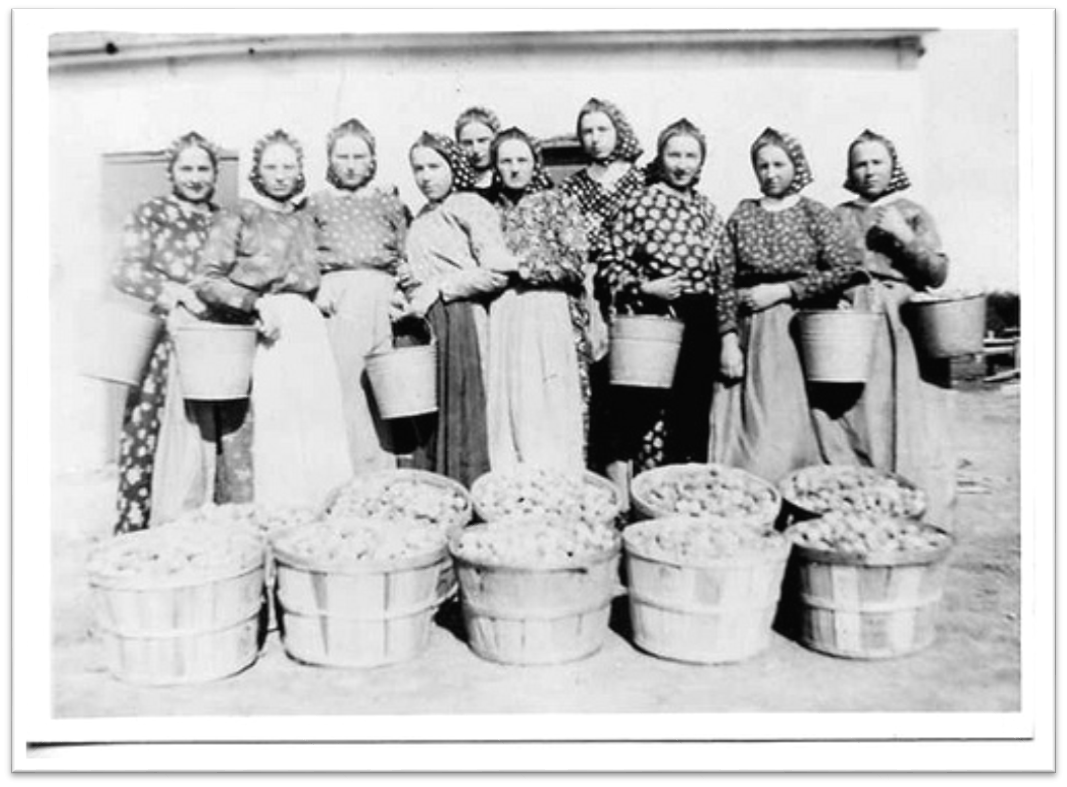 Mental health of Hutterites has been considered exceptional over many mental health studies
When Anfechtung, a mental/spiritual form of depression, arises it was dealt using:
Communalism
Religious Counselling
Conclusions
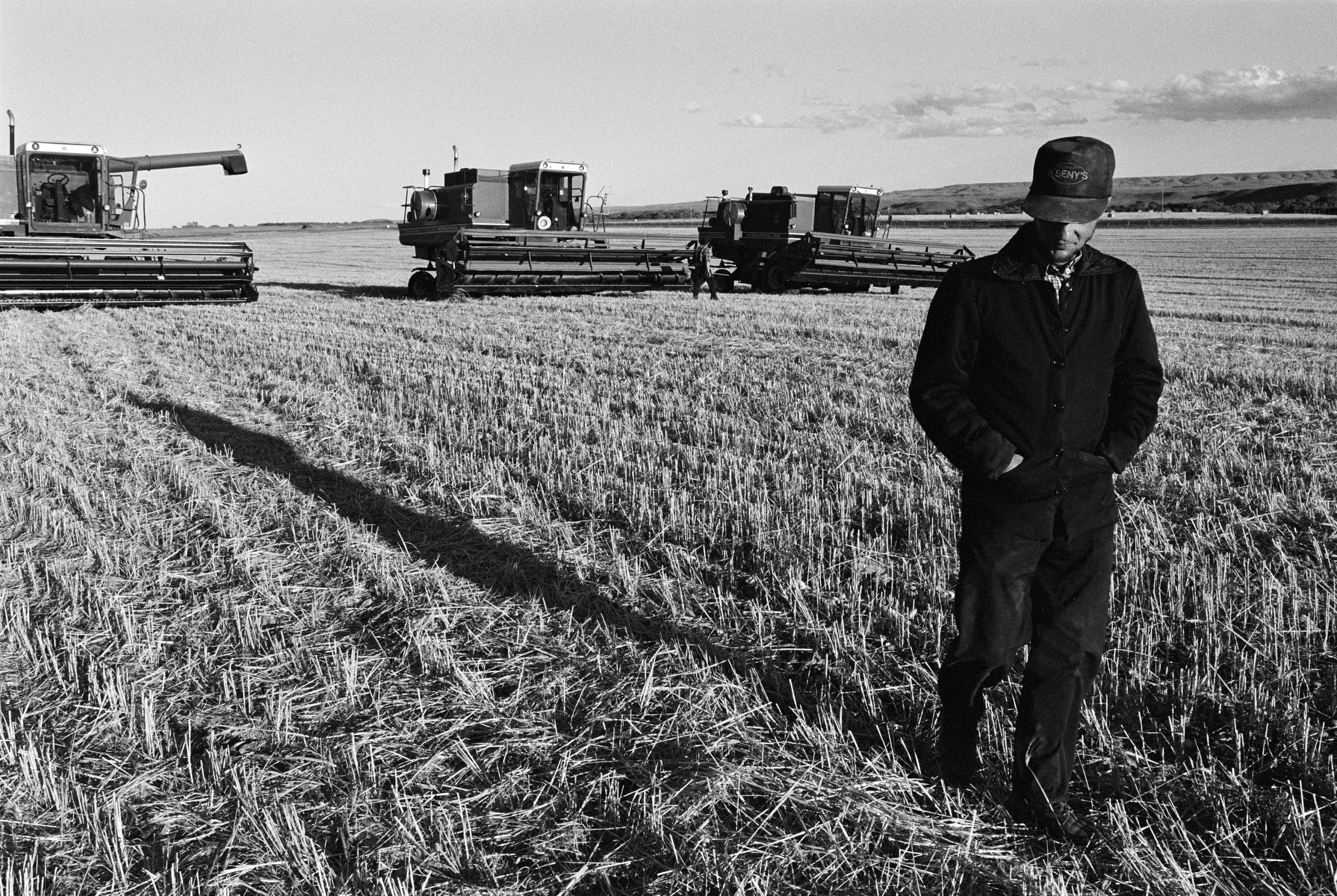 Hutterites’ unique religious beliefs creates a unique set of health notions
This shows that health is a social construction